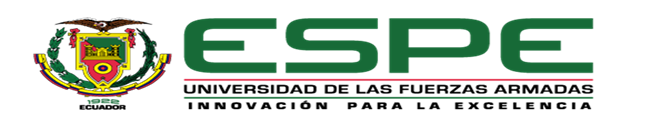 DEPARTAMENTO DE CIENCIAS HUMANAS Y SOCIALES
CARRERA DE EDUCACIÓN INICIAL
TEMA:  
“Neuroeducación e inclusión educativa para estudiantes de:            Preparatoria, segundo y tercer año de Educación General Básica durante la pandemia COVID- 19”
DIRECTOR: Dra. De la Torre Cachiguango, Martha Lucía
SANGOLQUÍ, 2021
[Speaker Notes: MIRI]
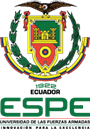 “La educación es el arma más poderosa que puedes usar para cambiar el mundo”

Nelson Mandela
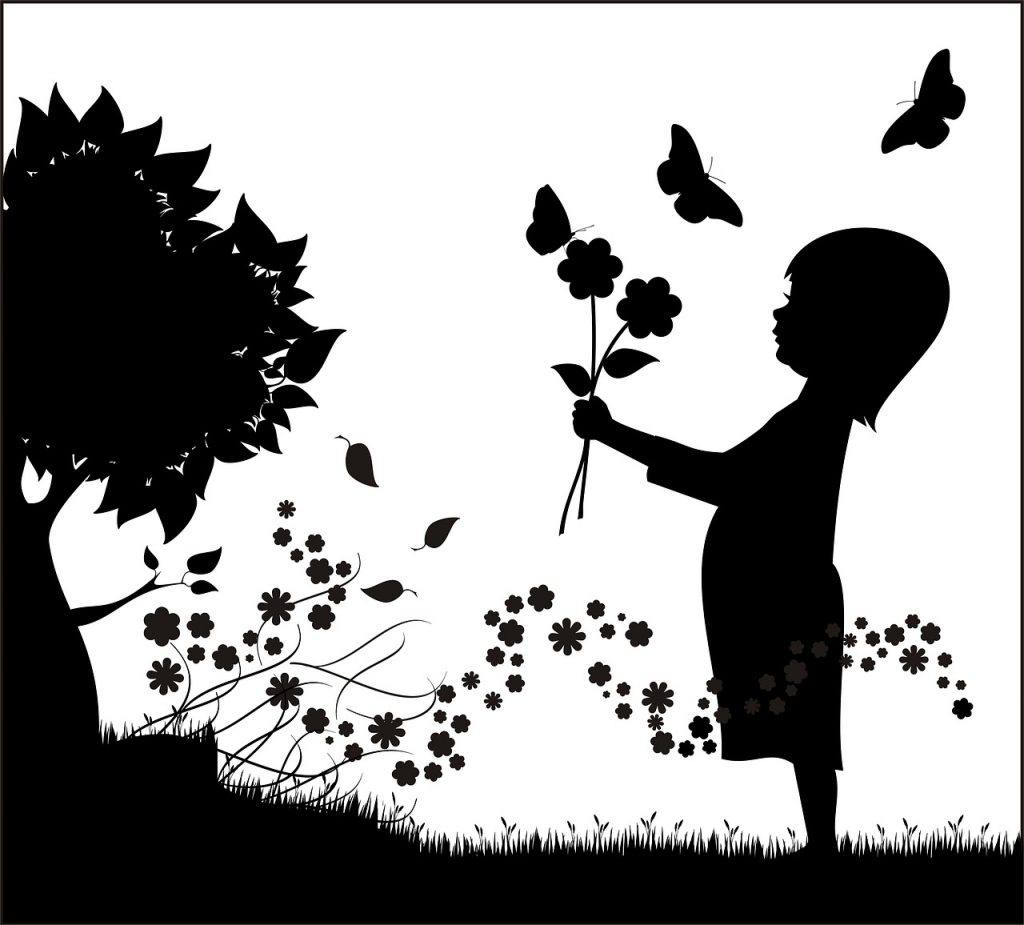 [Speaker Notes: MIRI]
Tabla de Investigación Bibliográfica 
Qué pasa con las Necesidades Educativas Especiales en América Latina, Ecuador y Europa.
Efectos generados por la pandemia COVID-19 (vivencias y formas de trabajo)
Dificultades que se han producido en la pandemia COVID-19.
ÍNDICE
3.
Conclusiones y Recomendaciones
4.
5.
6.
7.
1.
Introducción 
Colaboradores
Metodología  
Investigación por alcance
Tipo de Investigación 
Línea de Investigación
Muestra
Sistema de Objetivos
2.
Análisis e Interpretación de la información
Marco teórico
[Speaker Notes: MIRI]
COLABORADORES
METODOLOGÍA
TIPO O NIVEL DE INVESTIGACIÓN 
Descriptiva
POR SU ALCANCE 
Exploratoria y bibliográfica
Línea de Investigación 
EDUCACIÓN CIENCIA Y CULTURA
MUESTRA: 29 Docentes encargadas de Inicial I , Inicial II y Preparatoria de escuelas fiscales, fiscomicionales, municipales y privadas
METODOLOGÍA
Recolección de la información
Diseñar
2.  Verificar
3.  Modificar
4.    Video Conferencia
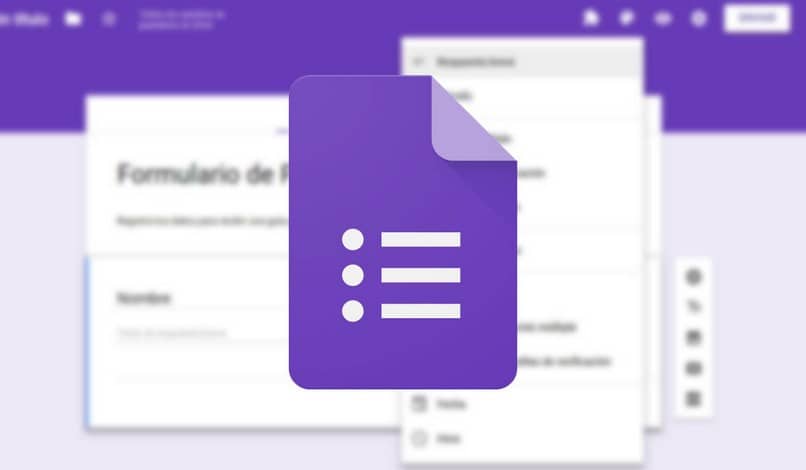 5.   Aplicación
6.   Tabulación
7.   Elaboración de informe
OBJETIVOS
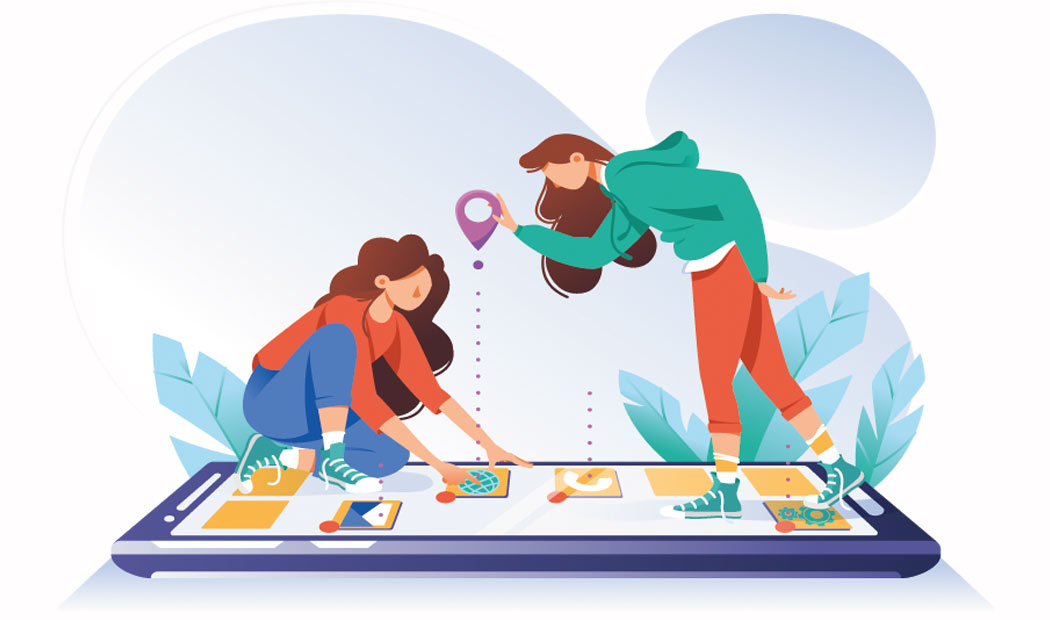 Levantar una línea base
Conocer las NEE que se han presentado durante la pandemia en el año lectivo 2020 – 2021 con los estudiantes del Cantón Rumiñahui que asisten a los niveles de Preparatoria, 2do año de Educación General Básica y 3er año de Educación General Básica, en instituciones públicas y privadas.
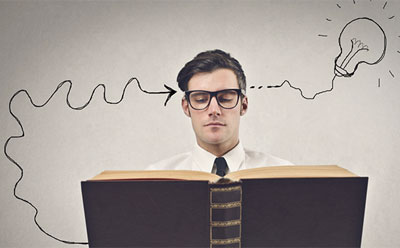 Identificar las NEE más recurrentes
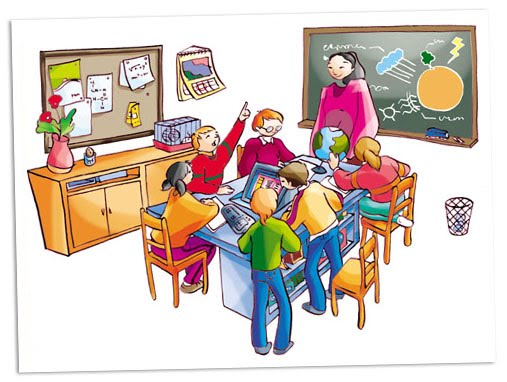 Identificar los factores determinantes en la recurrencia de las NEE
[Speaker Notes: MIRI]
MARCO TEÓRICO
Investigación Bibliográfica
Criterios de inclusión: 40 
Criterios de exclusión: 14
[Speaker Notes: PATY]
Qué pasa con las Necesidades Educativas en Ecuador, América Latina y Europa
Qué pasa en Ecuador
Qué pasa en Europa
Qué pasa en América Latina
Traslado de la escuela al hogar
(UNESCO 2020)
Gutiérrez (2021) explica principales víctimas
Educación virtual
Según UNICEF(2020) solo el 37% de los hogares en Ecuador tiene acceso a internet
Creación de estrategias para atender a sus estudiantes
 (Rodríguez, Tejada, & Díaz, 2020)
Aumento de crisis de aprendizaje
Banco Mundial (2019) 7,6 millones de niños
"En zonas rurales solo 16% de los hogares tiene conectividad”
(Carreño, 2020)
Alfabetización digital
Banco Mundial (2021) aumento del 20%
Creación de plataformas digitales
Plena inclusión (2021) serie de dificultades
Inclusión Educativa (MINEDUC, UDAI, SITEC)
Entrega de material especial
[Speaker Notes: PATY]
Resultado de 37,93% que corresponde a 11 docentes encuestados
¿Que son NEE??
CONADIS
Necesidades Educativas 
Especiales
UDAI
Favorece la permanencia y calidad
DECE
[Speaker Notes: MIRI]
Bloque 1   Identificación de estudiantes con Necesidades Educativas Especiales
Identificación de estudiantes con NEE
De los datos estadísticos proporcionados se obtuvo el siguiente resultado: 
El 37.93% de los docentes encuestados afirman tener estudiantes con necesidades educativas especiales.
[Speaker Notes: MIRI]
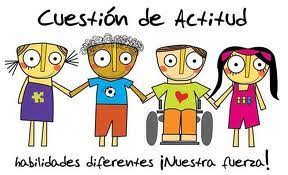 b. ¿Uno o varios estudiantes tienen carnet de discapacidad otorgado por el CONADIS?
El 13,79% correspondiente a 4 docentes encuestadas.
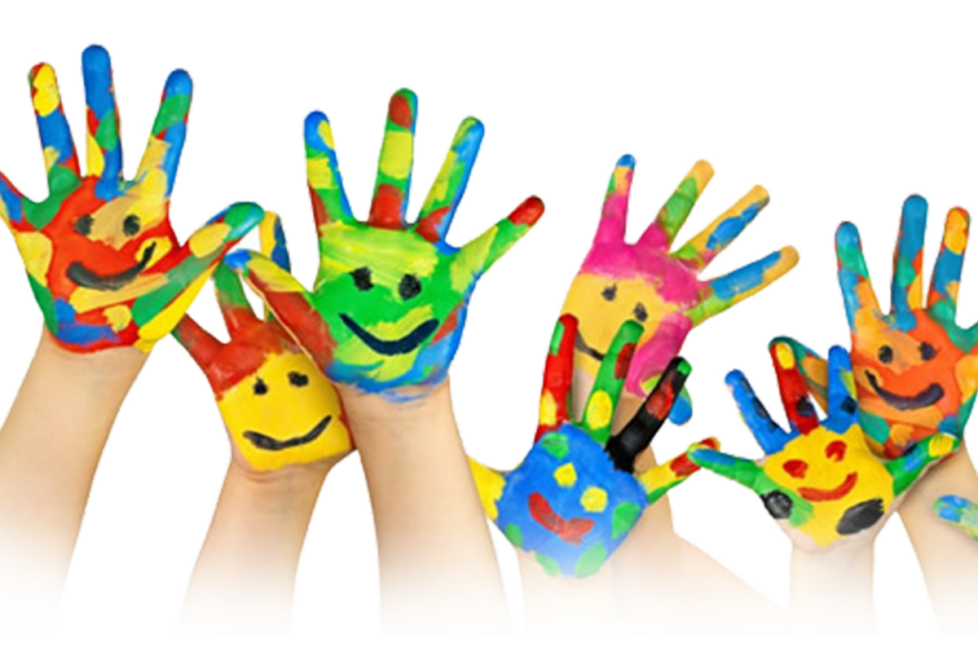 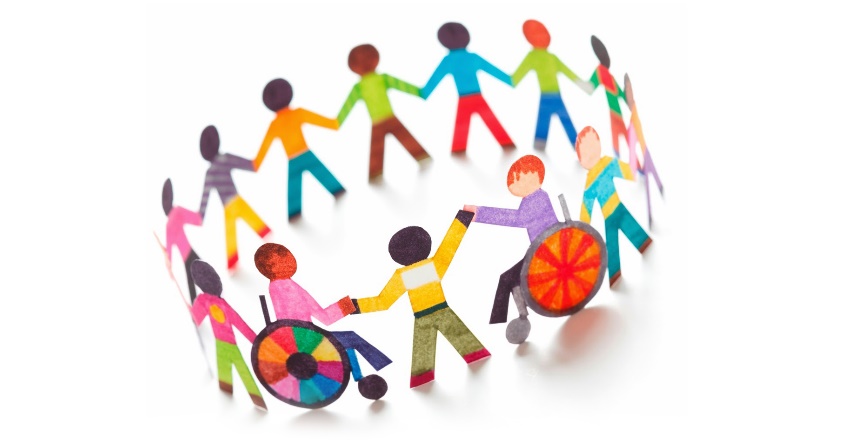 f. ¿Alguno de sus estudiantes ha sido evaluado formalmente por profesionales particulares?
El 13,79% correspondiente a 4 docentes encuestadas.
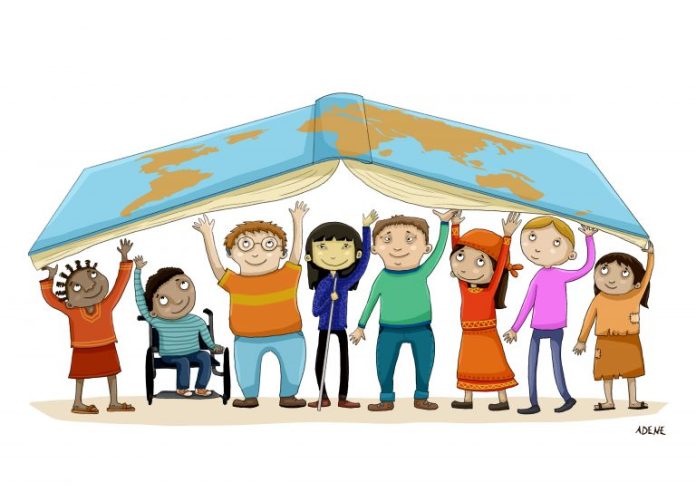 El 13,79 correspondiente a 4 docentes encuestadas.
El 44,83% correspondiente a 13 docentes encuestadas.
Bloque 2   Necesidades Educativas Especiales no asociadas a discapacidad
De los datos estadísticos proporcionados se obtuvo el siguiente resultado: 
El 55.17% de los docentes encuestados afirman tener estudiantes en situación de vulnerabilidad.
[Speaker Notes: MIRI]
Situación de Vulnerabilidad
Situación de Migración
17,24% 
(5)
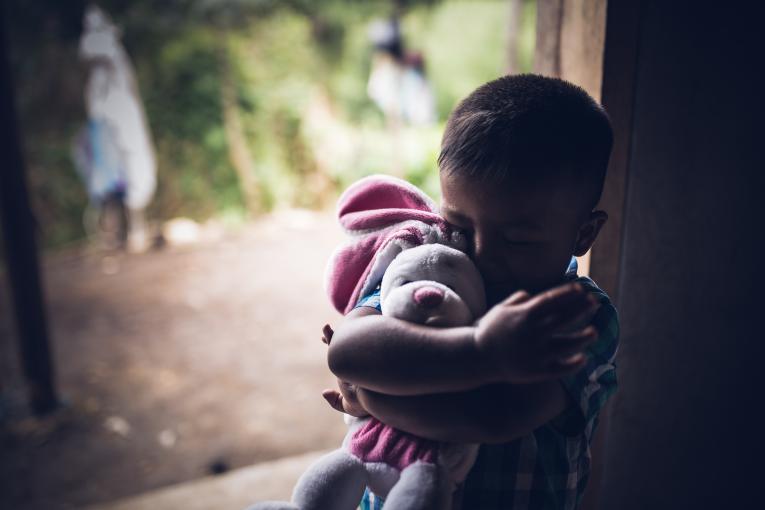 Violencia Física
13,79% 
(4)
Violencia Psicológica
6,90 % 
(2)
Violencia Sexual
6,90 % 
(2)
Poblemas Socioeconómicos
44,83 %
(13)
Inicial I
Dificultades de aprendizaje
N/A
Docentes
Inicial II
Dislexia
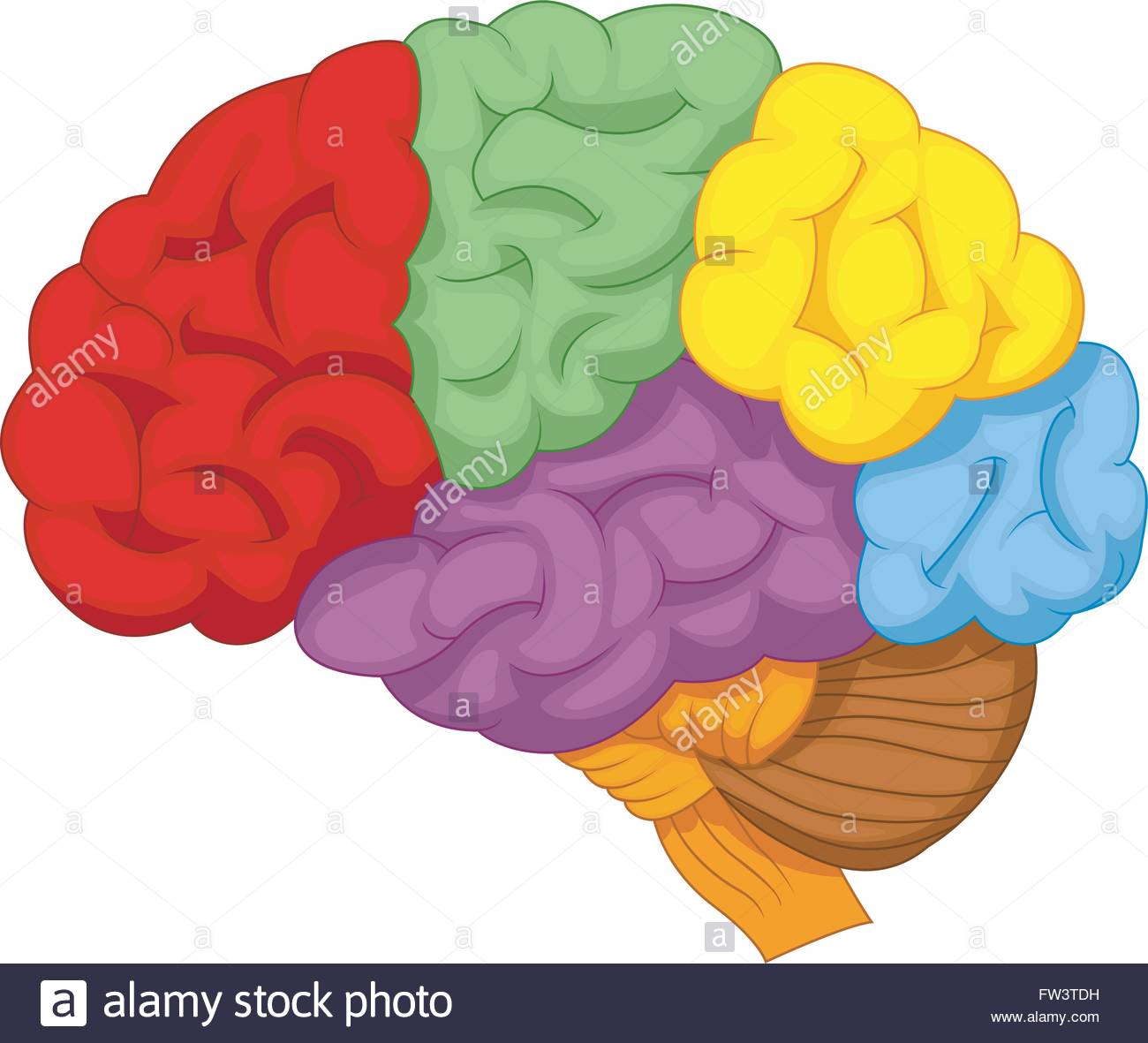 Discalculia
Atención dispersa
Trastorno de déficit de atención
Disortografía
Trastorno de agresividad
Alteraciones Neuronales
Disgrafía
TDAH
[Speaker Notes: MIRI]
Efectos generados por la pandemia de COVID-19
Cierre de instituciones
Afección en la nutrición infantil
Deserción
Educación a distancia
Plan educativo 
“Aprendamos juntos en casa”
(López & Ávila, 2021)
Cierre prolongado de centros educativos 
(Delgado, 2021)
Medidas de bloqueo 
(MGL, 2021)
103.411 estudiantes no matriculados 
(MINEDUC, 2020)
Plan reapertura instituciones
Herramientas digitales 
(Barberi, 2021)
Plan Intersectorial de Alimentos y Nutrición Ecuador (PIANE)
“La educación es el camino”
(ONG)
Nueva normalidad 
(Álvarez & Figares, 2020)
Estudiantes con NEE
(Álvarez & Figares 2020)
[Speaker Notes: MIRI]
Bloque 3     Precursores de NEE no asociadas a la discapacidad
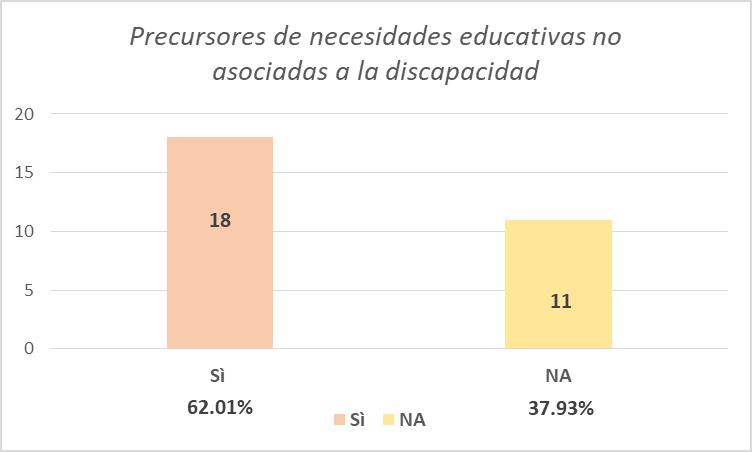 De los datos estadísticos proporcionados se obtuvo el siguiente resultado: 
El 62.01% de los docentes encuestados indican ciertas dificultades en los siguientes aspectos.
[Speaker Notes: MIRI]
[Speaker Notes: MIRI]
[Speaker Notes: MIRI]
Dificultades que se han producido en la pandemia
Conectividad
Cierre de instituciones
Calidad Educativa
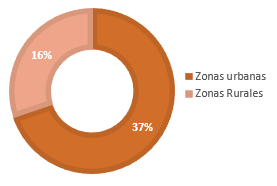 UNICEF
Arteta, Gomez & Mamani, (2021)
Brecha digita / desigualdad
Seusan & Maradiegue (2020)
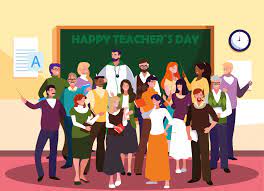 Desvinculación proceso educativo
Reto docente
PISA (2018)
Analfabetismo digital
60 %
TIC’S -Implementación curricular
Deserción  escolar
Problemas de aprendizaje
Inadaptabilidad al adquirir conocimiento
Consecuencias en el neurodesarrollo
[Speaker Notes: MIRI]
Bloque 4   Necesidades Educativas derivadas de factores emocionales
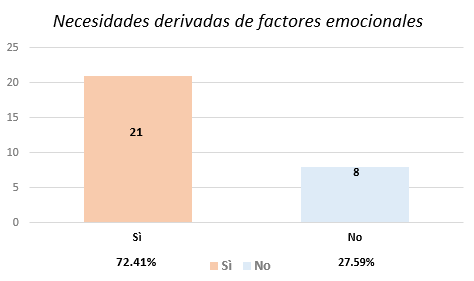 Cambios emocionales: Paso de un estado al otro.
Impulsividad: No inhiben su comportamiento con respecto a las acciones y el foco de atención.
Hábitos alimenticios: Inapropiada distribución u horarios inadecuados.
Depresión-sueño: Provoca problemas de aprendizaje, dificultades e inestabilidad en  las emociones.
 Ejecución de actividades académicas: Contexto-desinterés. 
Participación en clases :Mínima - intervención  del docente es fundamental. 
Interacción entre pares: Desarrollo del lenguaje y la capacidad cognitiva.
De los datos estadísticos proporcionados se obtuvo el siguiente resultado: 
El 72.41% de los docentes encuestados indican ciertas dificultades en los siguientes aspectos.
[Speaker Notes: MIRI]
CONCLUSIONES Y RECOMENDACIONES
[Speaker Notes: PATY]
[Speaker Notes: PATY]
[Speaker Notes: PATY]
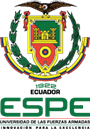 GRACIAS
[Speaker Notes: MIRI]